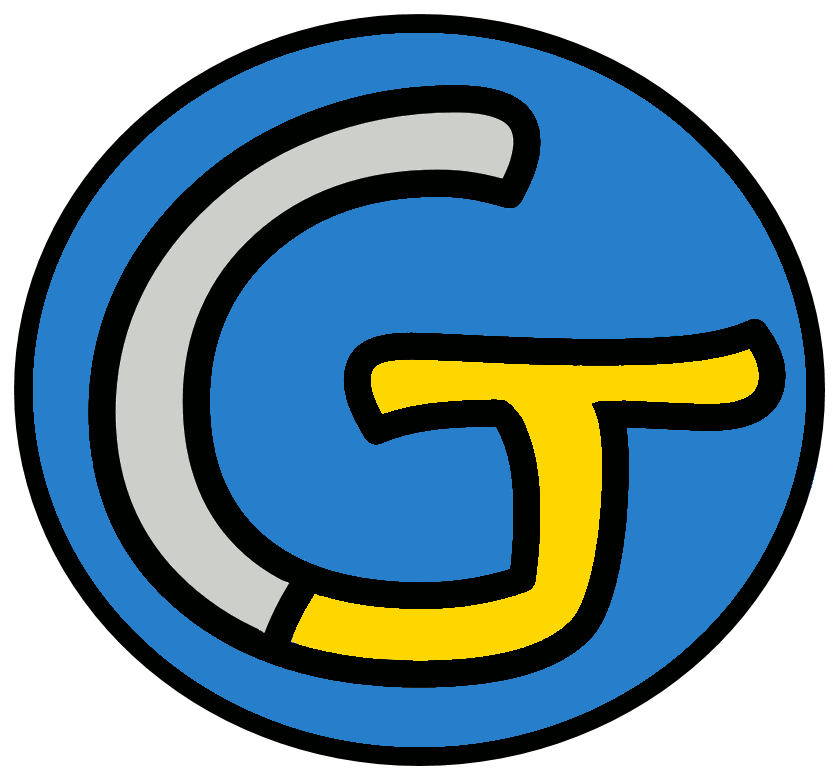 Mathématiques – Calcul mental CM2
Multiplier ou diviser par 10, 100, 1 000
 Entraînement n° 2
Opération 1
880
x 10
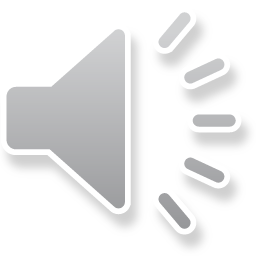 Opération 2
63
x 1 000
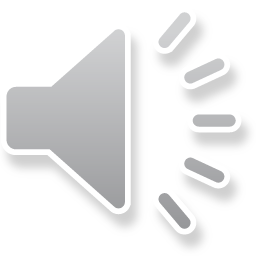 Opération 3
20 000
÷ 100
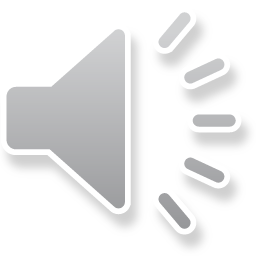 Opération 4
8
x 100
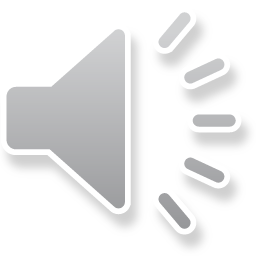 Opération 5
609 000
÷ 1 000
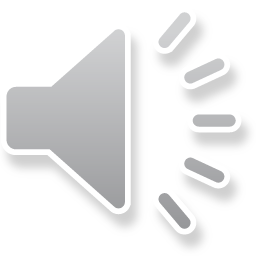 Opération 6
520
÷ 10
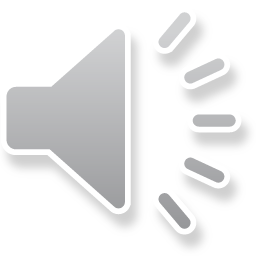 Opération 7
807
x 1 000
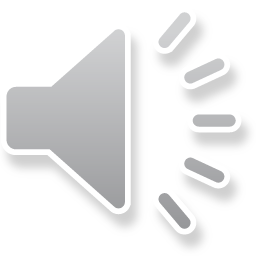 Opération 8
600
÷ 10
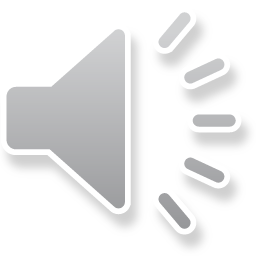 Opération 9
25 000
÷ 100
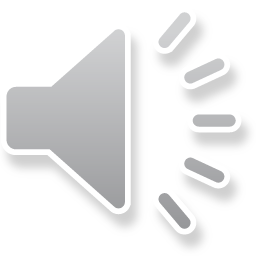 Opération 10
7 400
x 10
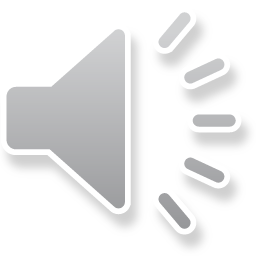 Opération 11
32
x 100
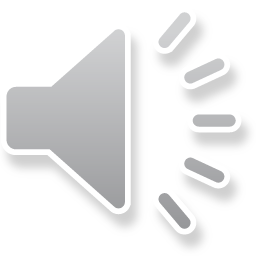 Opération 12
15 000 
÷ 1 000
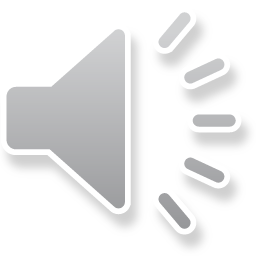 Opération 13
410
x 100
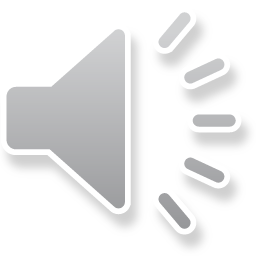 Opération 14
380
÷ 10
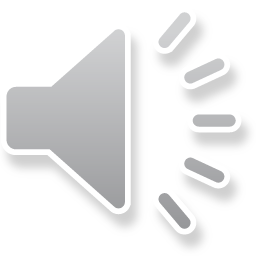 Opération 15
95
x 1 000
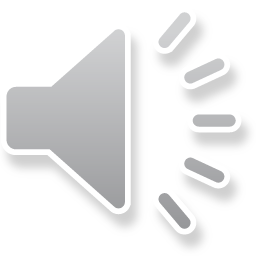 Opération 16
69
x 10
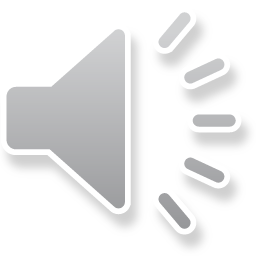 Opération 17
1 000
÷ 1 000
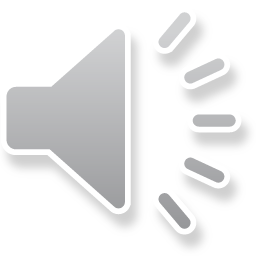 Opération 18
42 100
÷ 100
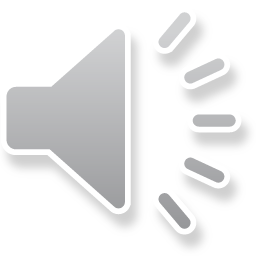 Problème
Sakina range ses 320 timbres. Elle remplit 10 pages de son cahier.
Combien Sakina met-elle de timbres sur chaque page ?
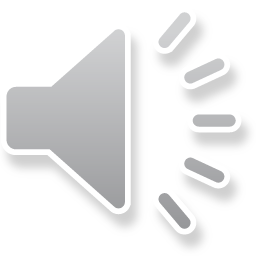 Correction
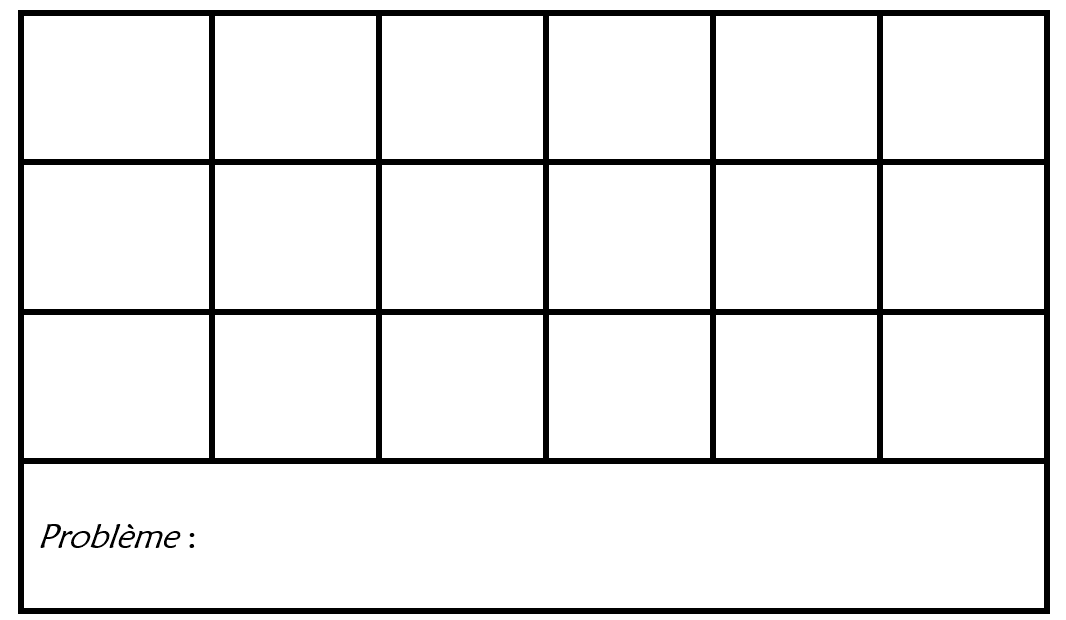